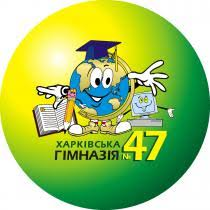 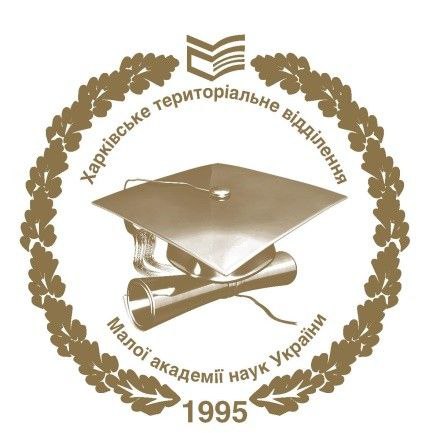 Всеукраїнські інтерактивни конкурс “МАН-Юніор-Дослідник-2023”
Номінація - Технік
Комунальний заклад “Харківська обласна МАН Харківської обласної ради Харківської області”
Світильник аварійного освітлення з пластикової пляшки
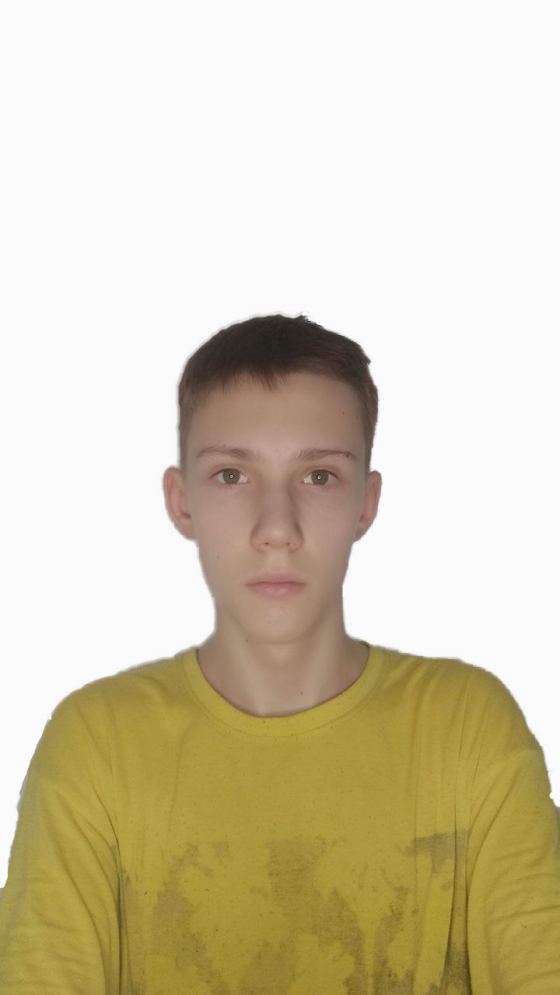 Тіщенко Олександр Дмитрович – Харківській ліцей № 47 Харківської міської ради Харківської області, 9 клас, Комунальний заклад «Харківська обласна МАН Харківської обласної ради Харківської області», м. Харків, тел-н: (066) 261 43 93, е-mail: shurikmandragor2008@gmail.com.Науковий керівник: Лавров Володимир Дмитрович – керівник гуртка Комунального закладу «Харківська обласна МАН Харківської обласної ради Харківської області»
Актуальність дослідження обгрунтовується важливим значенням  аварійного освітлення , особливо в умовах воєнного стану за наявності відключень централізованого забезпечення електроенергією.
Мета дослідження: розробка світильника аварійного освітлення з пластикової пляшки.
	Для досягнення мети необхідно виконати наступні завдання:
Вивчити та проаналізувати інформацію щодо предмету дослідження;
На підставі проведеного аналізу розробити конструкцію та електричну схему світильника;
Виготовити макет світильника та провести його випробування;
Сформулювати висновки та рекомендації за результатами дослідження.
Об’єкт дослідження – електричні  освітлювальні прилади.
Предмет дослідження – електричні освітлювальні прилади аварійного освітлення з автономним живленням.
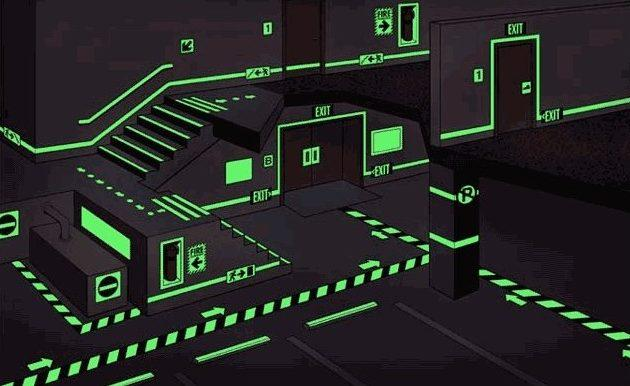 Зображення з [8]
Світильник – це світловий прилад який розподіляє, фільтрує або перетворює світло що випромінюється джерелом світла та має всі необхідні вузли для кріплення, захисту і підключення до джерела живлення[5].
Складові світильника[5]:
Випромінювач світла – лампи розжарювання, світлодіоди (LED), люмінісцентні лампи, лазери та т.ін.;
Комутуючий пристрій – вимикач, кнопка, датчик освітлення, наближення та ін.;
Корпус (каркас) з оптичною системою.
Особливістю світильника аварійного освітлення є те, що він вводиться в дію у разі раптового вимкнення основного електричного живлення для чого він повинен мати незалежне джерело живлення.[8]
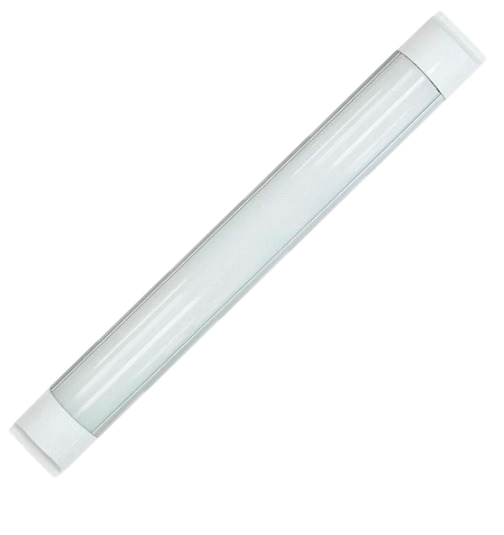 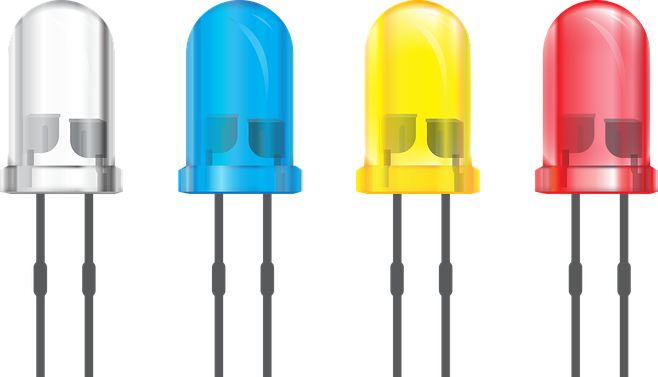 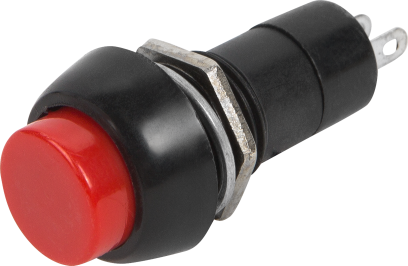 Корпус
(зображення з [3])
Вимикач
Світлодіод LED
Основні фотометричні одиниці [9]
Для аврійного освітлення встановлена мінімальна норма освітленості – 0,5 люкс [8].
Функціональне навантаження аварійного освітлення полягає в наступному[10]:
Підсвічувати шлях евакуації при надзвичайних подіях, які стали причиною відключення електрики.
Забезпечувати можливість користування пунктами пожежної сигналізації, обладнання в умовах відсутності основного електропостачання.
Функціонувати як в разі повного відключення освітлення, так і в разі відмови окремих елементів обладнання.
Системи аварійного освітлення можуть бути різних видів[10]:
Конструкція світильника
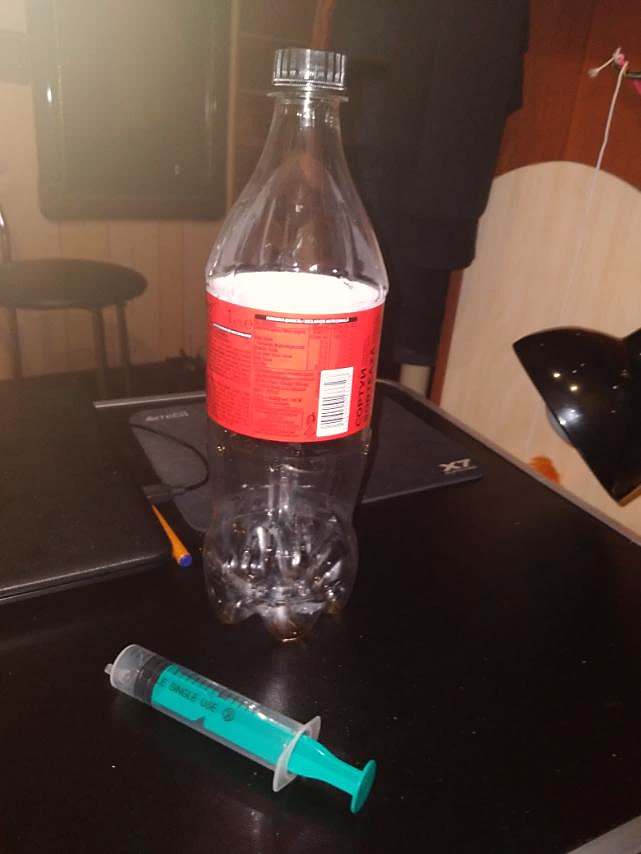 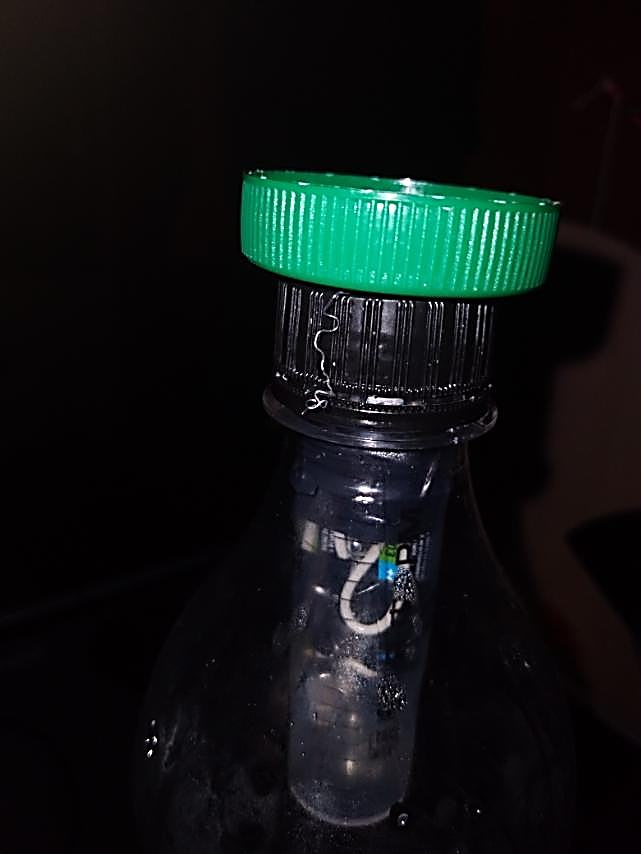 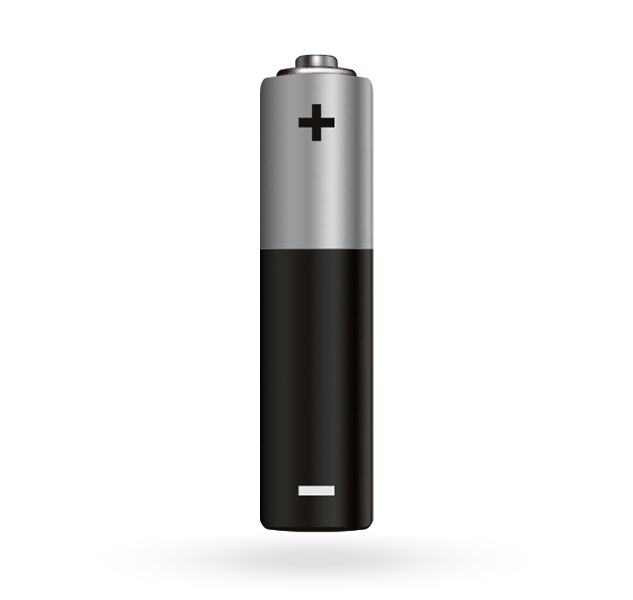 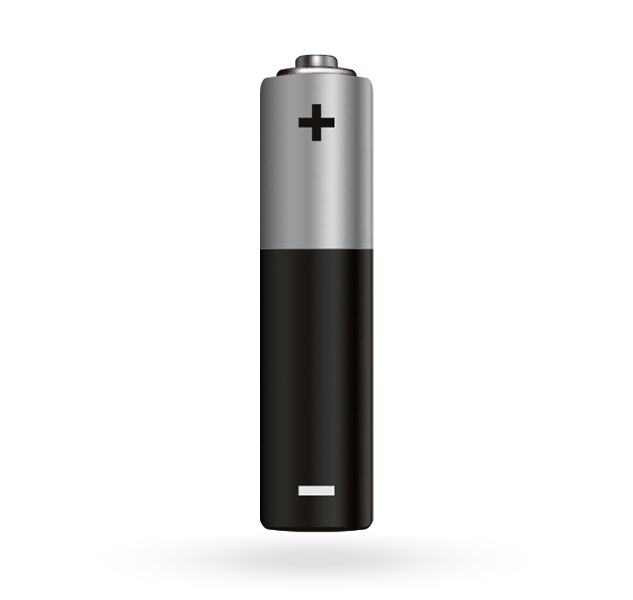 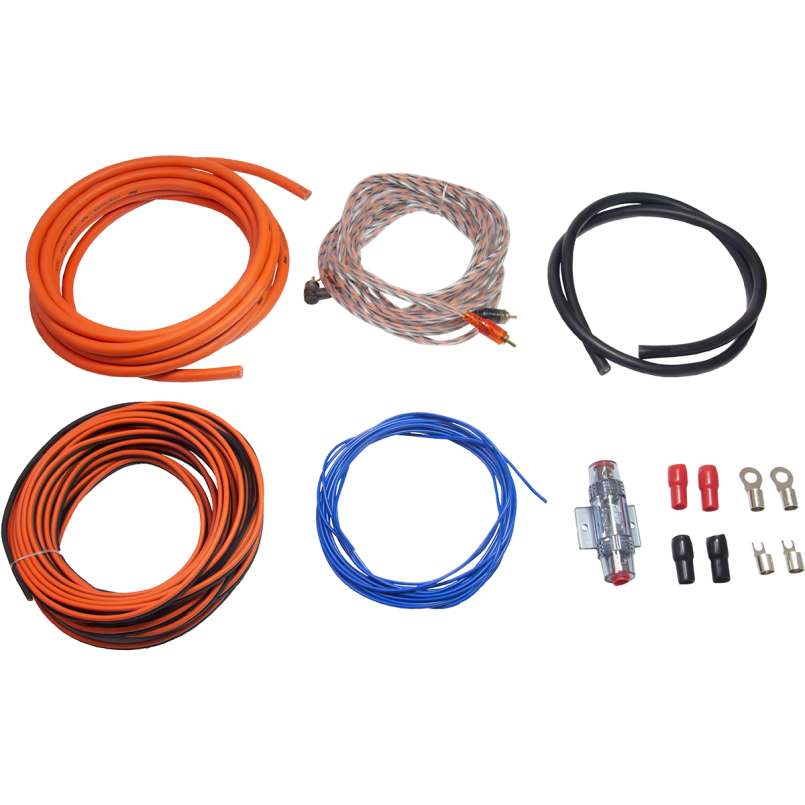 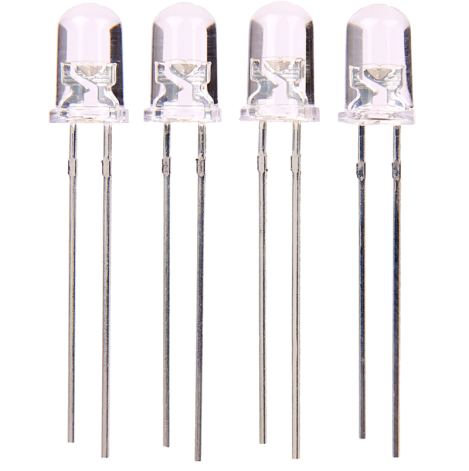 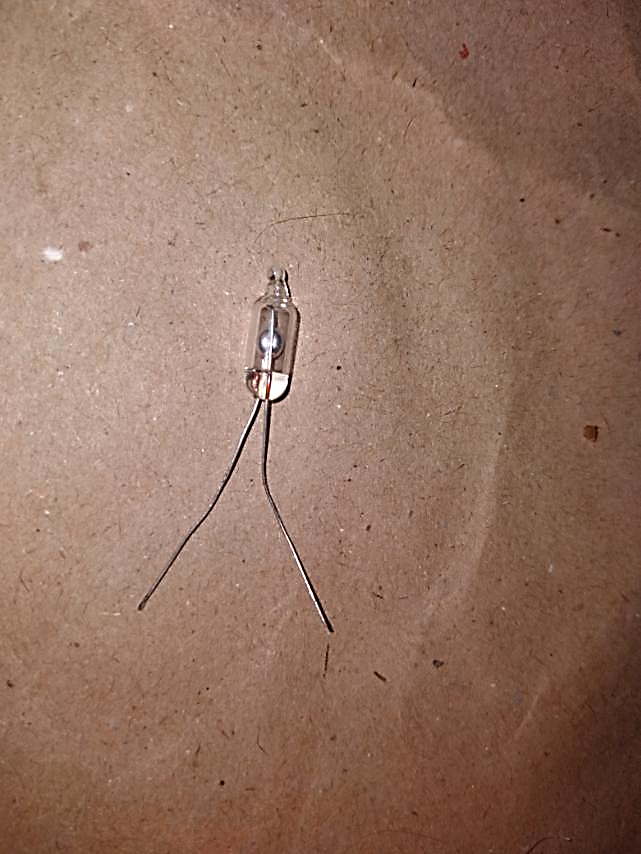 Схема електрична принципова світильника
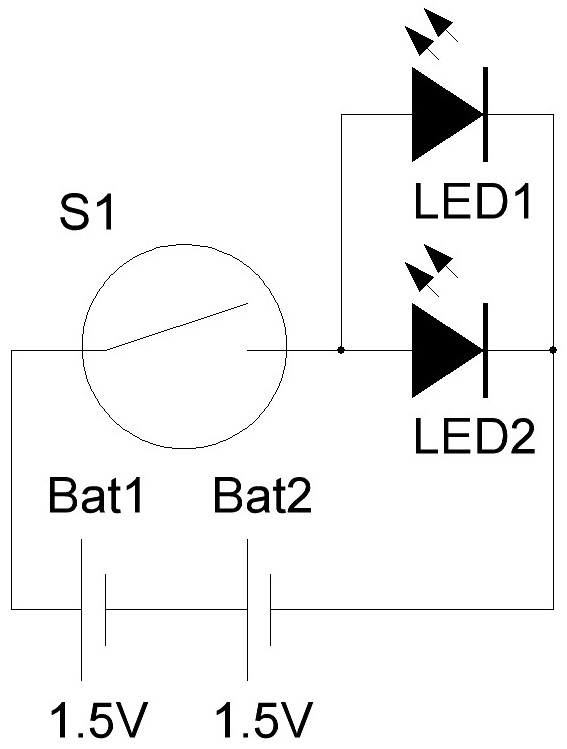 Загальний вигляд світильника
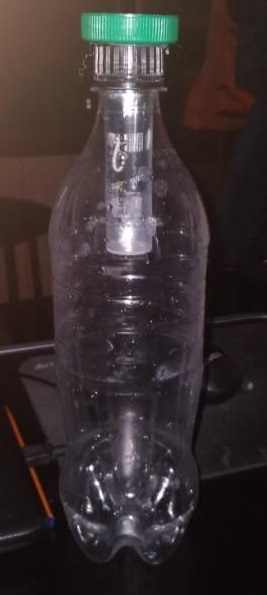 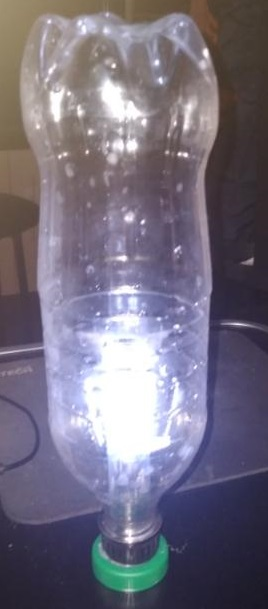 Світильник ввімкнений
Світильник вимкнений
Технічні характеристики світильника
Висновки
Завдання дослідження виконані в полному обсязі. 
Розроблений  світильник може бути використаним в якості світильника аварійного освітлення змінного впливу для евакуаційної категорії аварійного освітлення.
Переваги світильника:
проста та надійна система керування;
проста конструкція з застосуванням дешевих та доступних матеріалів;
герметична конструкція;
подовжений термін експлуатації;
можливість забарвлення вмісту пляшки в різні кольори, нанесенння тексту та зображення на поверхню пляшки.
Світильник може бути встановленим:
біля дверних отворів основного та запасного виходів;
на     сходових майданчиках;
біля символів захищеності;
біля засобів охоронно-пожежного захисту та ін.
Новизна дослідження полягає в подальшому розвитку конструкції систем аварійного освітлення шляхом застосування пластикових пляшок, що були у використанні.
Список викорастаних джерел
Як вибрати ліхтарик. Всі ціни //URL: https://vse.ua/info/kak-vybrat-fonarik-443/ (дата звернення 14.02.2023);
Одиниця виміру світлового потоку в Міжнародній системі одиниць (СІ): люмен //URL: https://yrok.pp.ua/serednya-osvta/8711-odinicya-vimru-svtlovogo-potoku-v-mzhnarodny-sistem-odinic-s-lyumen.html (дата звернення 14.02.2023);
Охорона праці. Види освітлення//URL: http://op.rv.ua/article/vydy-osvitlennya (дата звернення 15.02.2023);
Норми освітленості . Гуртівня "220 Вольт". Львів //URL: http://220v.co.ua/advisor/advisor/normi-osvtlenost.html (дата звернення 16.02.2023);
Світильник. Corelamps  //URL: https://corelamps.com/yak-obraty-svitylnyk-chy-lampochku/svitylnyk/ (дата звернення 16.02.2023);
Які бувають світлодіоди: огляд основних типів і характеристик. ТОВ Електропласт+//URL: https://pkf-elektroplast.com.ua/ua/a399159-kakie-byvayut-svetodiody.html (дата звернення 17.02.2023);
Типи батарейок. основні характеристики батарейок //URL: https://sktorg-opt.com.ua/ua/a210925-tipy-batareek-osnovnye.html (дата звернення 18.02.2023);
Основні вимоги до аварійного освітлення-що важливо знати. //URL:  https://lampasveta.com/osveshhenie/avarijnoe-osveshhenie (дата звернення 18.02.2023) 
Світловий потік //URL: https://uk.wikipedia.org/wiki/Світловий_потік  (дата звернення 29.03.2023)
Потреби аварійного освітлення //URL: https://svetum.com.ua/ua/blog/sovety-pokupatelyam/kak-proektirovat-avariynoe-osveschenie/#:~:text=Функції%20аварійного%20освітлення%2C%20його%20види&text=Підсвічувати%20шлях%20евакуації%20при%20надзвичайних,в%20умовах%20відсутності%20основного%20електропостачання. (дата звернення 29.03.2023)
Дякую за увагу!